Чтение, грамотность, читательская компетентность: стратегия развития
Сметанникова Наталья Николаевна,
президент Русской ассоциации чтения

г. Москва, 27 октября 2016 г.
НАЦИОНАЛЬНАЯ ПРОГРАММАПОДДЕРЖКИ И РАЗВИТИЯ ЧТЕНИЯ
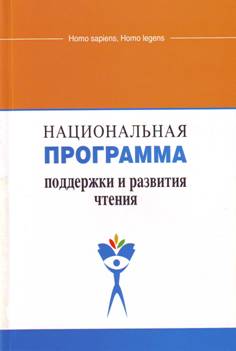 ЧТЕНИЕ И LITERACY (ГРАМОТНОСТЬ)
чтение
LITERACY (грамотность)
Чтение - это важнейший способ освоения базовой социально-значимой информации -профессионального и обыденного знания, культурных ценностей прошлого и настоящего, сведений об исторически непреходящих  и текущих событиях, нормативных представлений - составляющих основу, системное ядро многонациональной и многослойной российской культуры. Чтение также является важнейшим механизмом поддержания этого ядра, имея в виду и профессиональную, и обыденную его составляющие. 
Чтение является самым мощным механизмом поддержания и приумножения богатства родного языка.
Грамотность и виды грамотности, грамотность чтения и читательская грамотность, информационная и медиа грамотность, новая грамотность и новые виды грамотности – Международная ассоциация грамотности (International Literacy Association), 2015
Грамотность чтения и читательская грамотность
Грамотность чтения - «активное, целенаправленное и функциональное использование чтения в различных ситуациях и для различных целей»[PIRLS]. 
Читательская грамотность - «понимание , использование и рефлексирование читателем содержания текста,  его отношение к чтению с целью достижения собственных целей, наращивания знаний, развития потенциала и участия в жизни общества»[PISA]. 
В обоих случаях подчеркивается (1) включенность человека в деятельность чтения, ее (2) активный, (3) целенаправленный и (4) функциональный характер. 
 http://timssandpirls.bc.edu/pirls2011/international-results-pirls.htm. 
 Исследование  PISA  - 2009 Результаты. http://www.centeroko.ru/pisa09_res.htm
Информационная и медийная  грамотность
Информационная – умение найти, сохранить и передать информацию для целей жизнедеятельности  не только в течение всей жизни, но и во всех ее сферах (lifelong and lifewide).
Медийная – овладение аналитическим подходом к медиа среде, способности критического восприятия и умение выражать себя через медиа.
Leu, Donald J. The New Literacies of Online Research and Comprehension Reading with a Lens to the Future as well as a Lens to the Past. http://www/slideshare.net/djleu/18th-european-conference-on-reading-scira-25034268.
Условия для становления и развития грамотного читателя
1) создание окружающей среды, благоприятной для развития  читательской грамотности; 
2) улучшение качества преподавания, в частности, включение целенаправленной  работы по развитию соответствующих умений;
 3) обеспечение участия и включения читателя  в совместную деятельность, связанную с чтением и письмом.
Терминология
Грамотность –  образованность – профессиональная компетентность – культура – менталитет

 Гершунский Б.С. Философия образования для ХХI века (В поисках практико-ориентированных образовательных компетенций). – М.: Изд-во «Совершенство», 1998. – с. 70.
Терминологический глоссарий
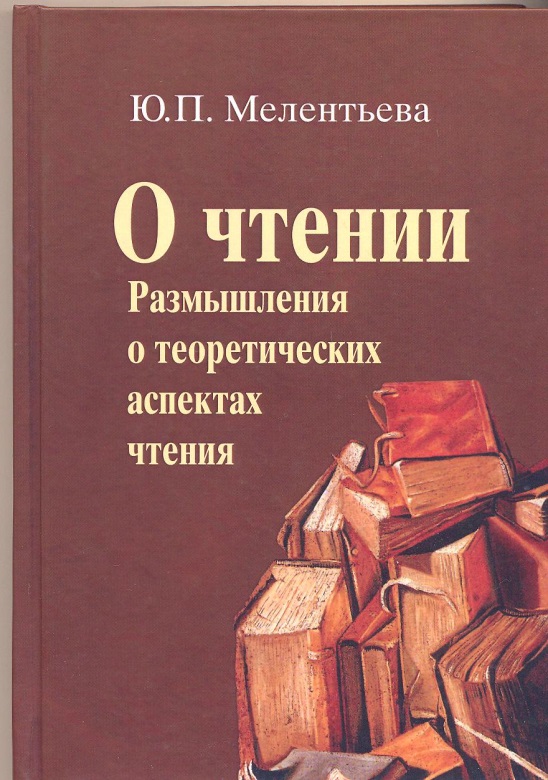 Глоссарий по проблеме чтения // Мелентьева Ю.П. О чтении (Размышления о теоретических аспектах чтения). – М. : Канон+, 2014. – С. 168-183.
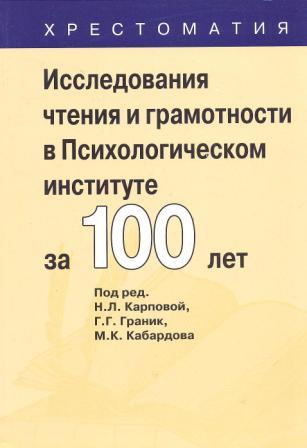 Исследования чтения и грамотности в Психологическом институте за 100 лет: Хрестоматия/ Под ред. Н.Л. Карповой, Г.Г. Граник, М.К. Кабардова. ПИ РАО. – М.: Русская школьная библиотечная ассоциация, 2013. – 432 с.
Заимствования из английского языка
«сбор пожертвований» - fund-raising (фанд-рейзинг)

 «рассказ/пересказ историй» -  story-telling

 «совместная работа, совместная деятельность» - co-working
ТЕОРИИ ЧТЕНИЯ
Факторная теория чтения Джона Макинини [Mсeneaney,  John.   Agent-based literacy theory, RRQ, vol. 41, N 3, 2006 ] 
Теория «Дейктической грамотности» Дональда Лью. [Leu, D., J. (2000) Literacy and technology: Deictic consequences for literacy education in an informational age. In M.L. Kamil, P.B. Мosenthal, P.D.Pearson, & R. Barr (Eds.), Handbook of reading research (Vol.3 pp.448-468). Mahwah, NJ: Erlbaum.]
   Теория «Подрывных-прорывных инноваций»,  Клейтона Кристенсена [Clayton M. Christensen The Innovator's Dilemma: When New Technologies Cause Great Firms to Fail (Rev .ed.) Boston, M A: Harvard Business School Press, 1997.
    Christensen C., .Horn, M.B. & Johnson, C.W. Disrupting class: How Disruptive innovation will    change the way the world learns. New York, NY: Mc Graw–Hill, 2008.]
 «Общая теория чтения»  Ю.П. Мелентьевой  [Мелентьева Ю.П. Общая теория чтения. М.: Наука, 2015,с.232.]
ОБЩАЯ ТЕОРИЯ ЧТЕНИЯ
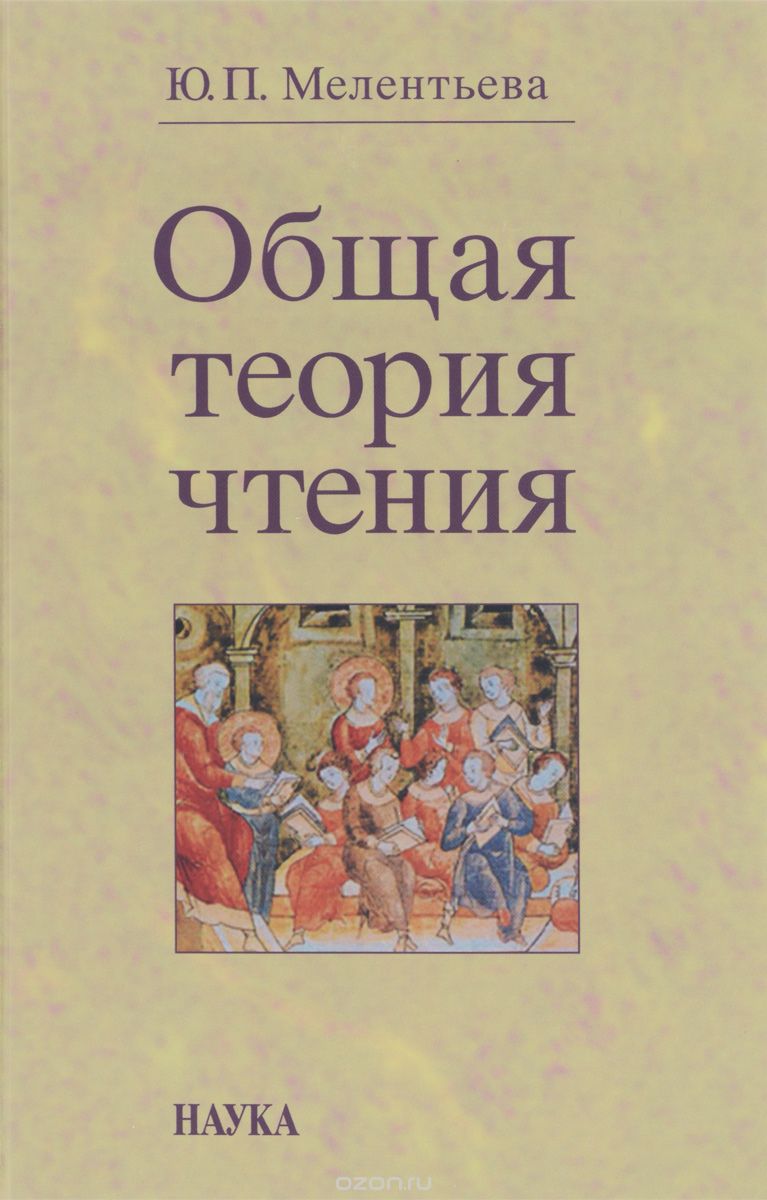 Инструментарий          Условия реализации
Сотрудничество
Лидерство
Административный ресурс
Менеджмент
Культура
Финансирование
Заключение
Стратегия развития чтения и грамотности в ближайшее время будет направлено на целенаправленное, качественное обучение чтению с экрана и активное его включение в учебный процесс (как один из вариантов «смешанного обучения»).
Стратегия развития должна сохранять чтение с листа как основу вдумчивого чтения, уделяя при этом внимание его разнообразным видам и типам.
Остается необходимость проведения масштабных научных  исследований и проектов  в области чтения, создание новых методик распространения чтения и обучения ему, что невозможно без подготовки  системой высшего образования соответствующих  специалистов (бакалавров и магистров в  разных областях). 
Принятие решения о сохранении/изменении практик обучения в общеобразовательной  школе должно опираться на современные  научные теории и  образовательные  проекты.
Спасибо за внимание!
Русская ассоциация чтения (РАЧ)
www.rusreadorg.ru
E-mail: rusreadorg@gmail.ru